Chuẩn bị
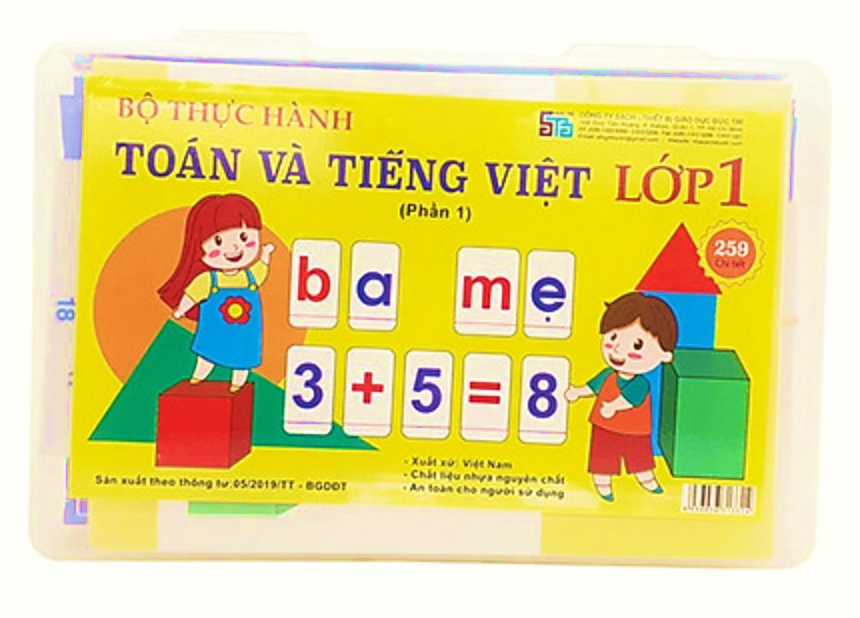 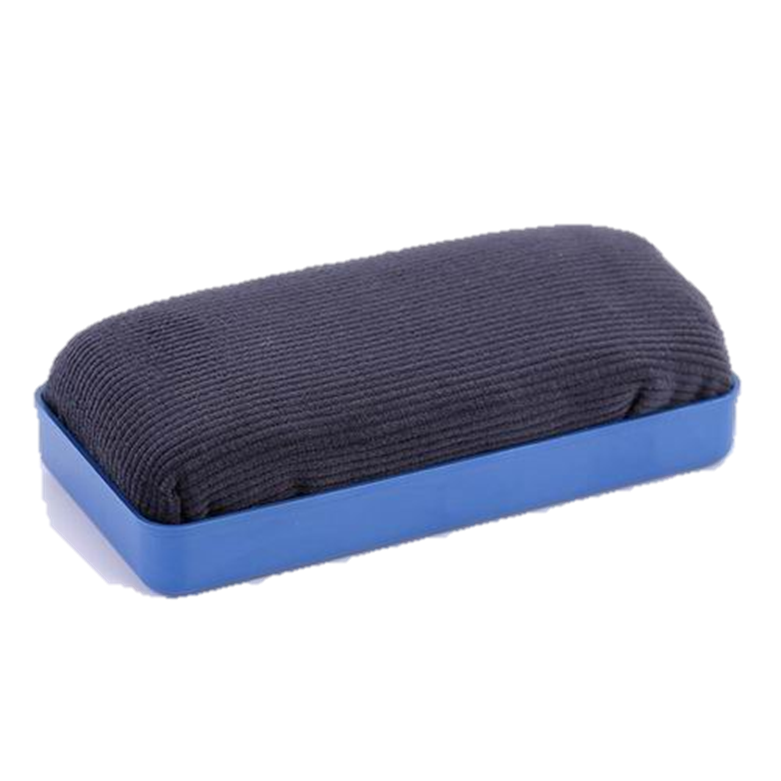 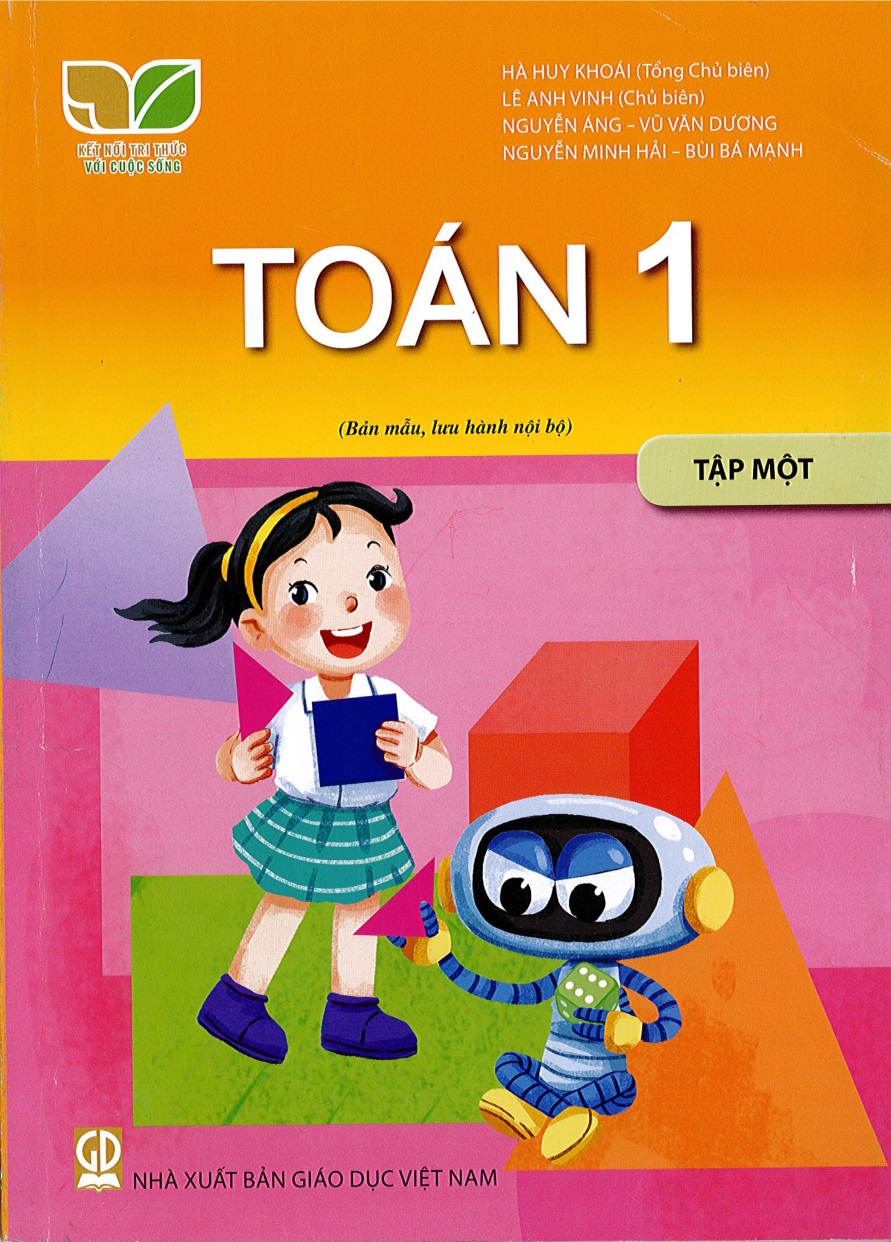 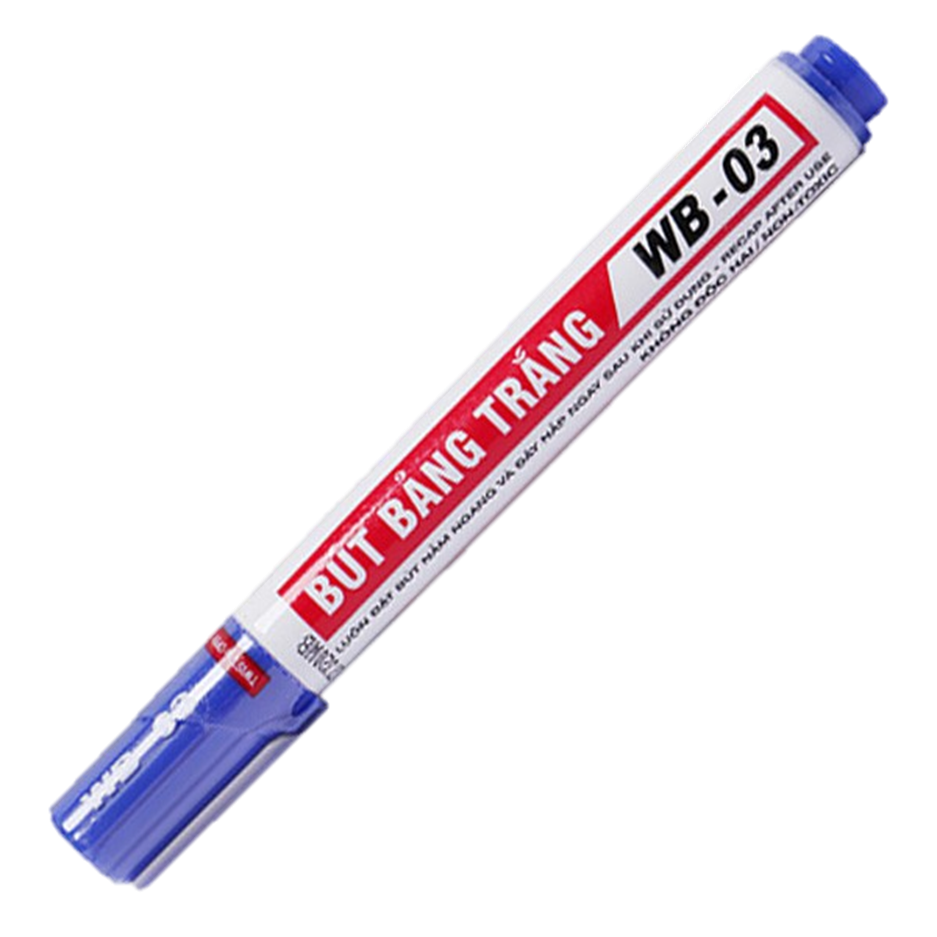 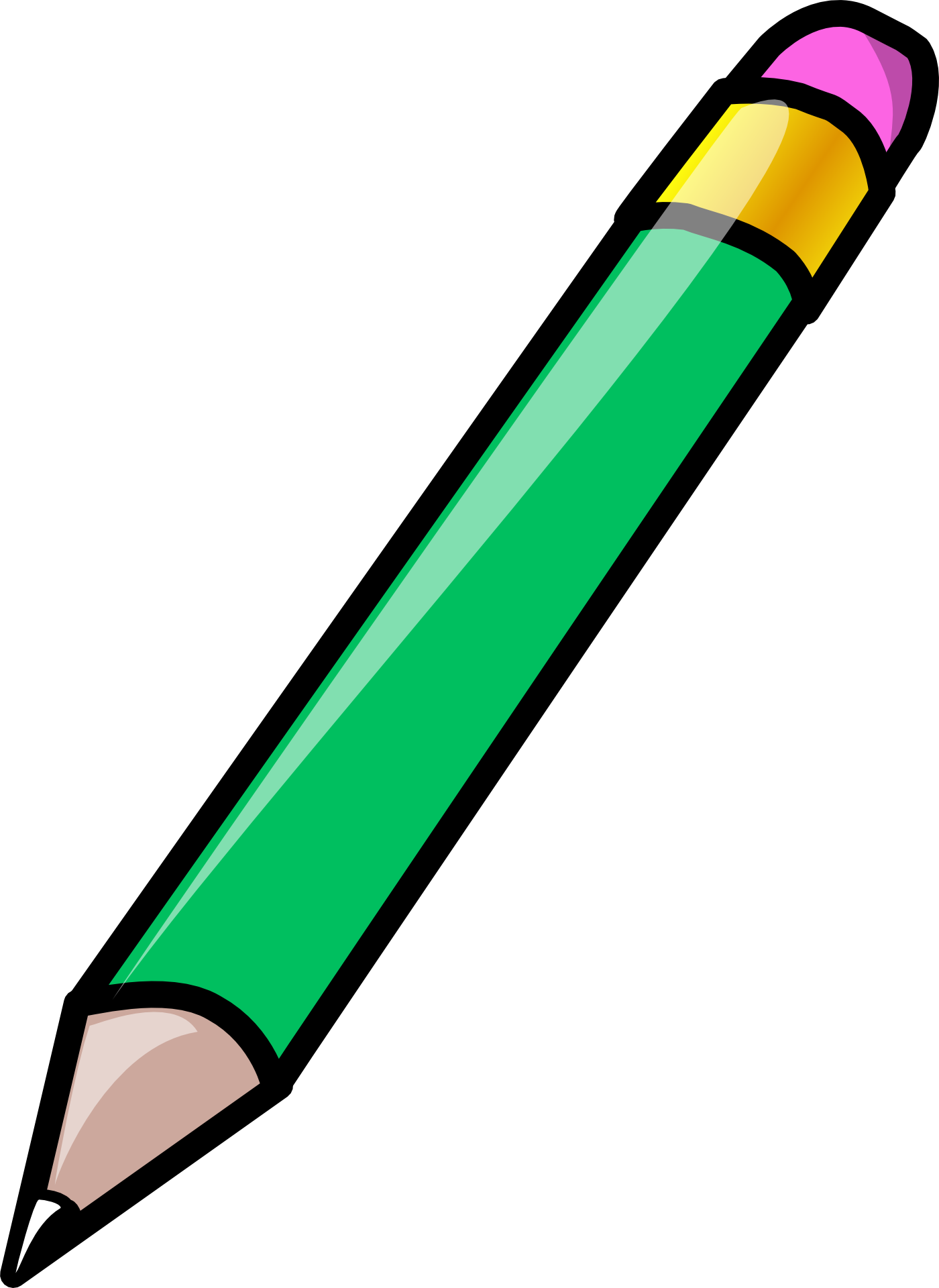 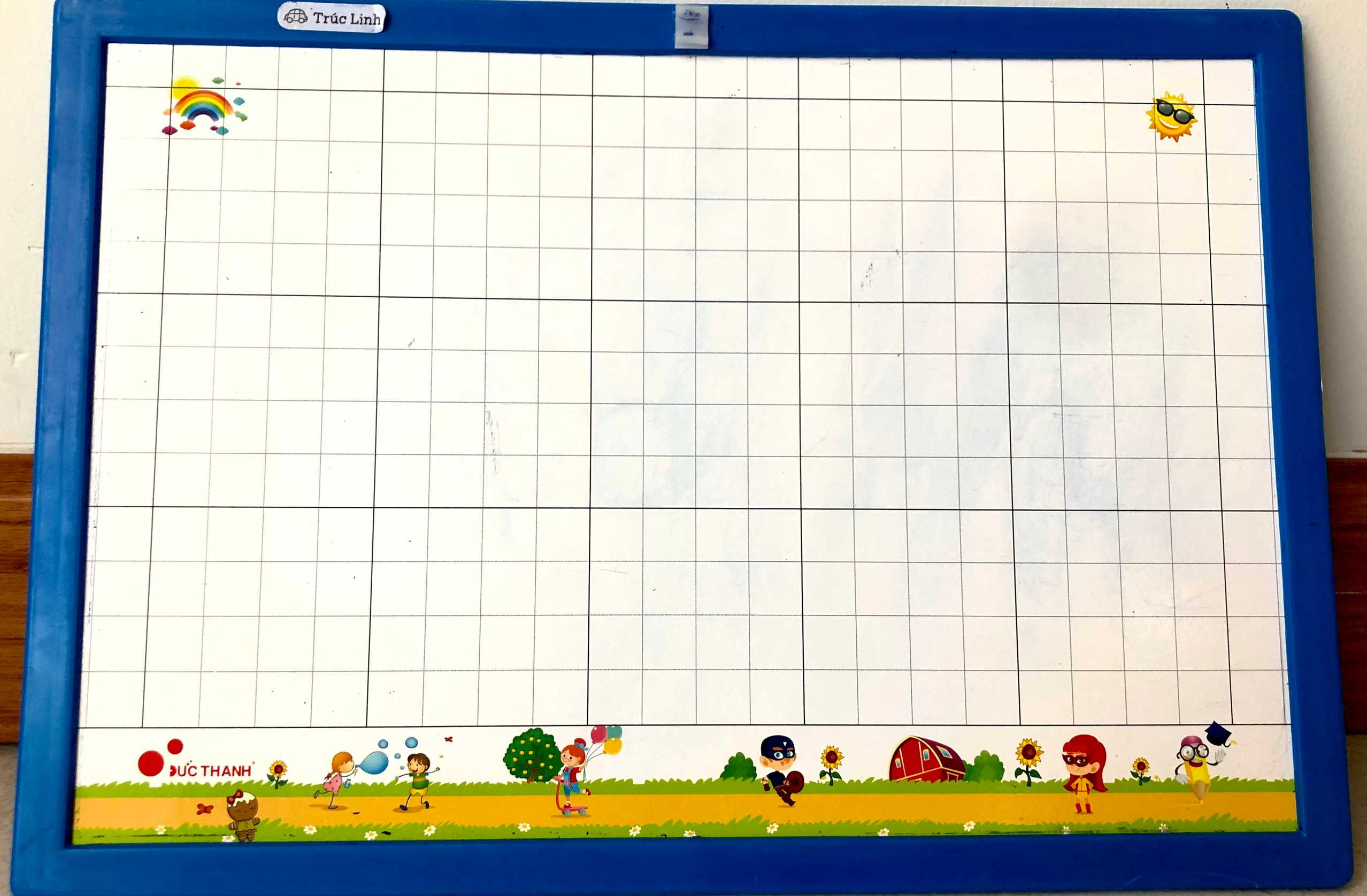 [Speaker Notes: GV cứ chiếu sẵn khi giờ học chưa bắt đầu cho HS chuẩn bị nhé!]
TOÁN 1
[Speaker Notes: Dành cho HS 30 giây để HS ổn định, ngồi đẹp.]
KHỞI ĐỘNG
Thử thách của quái vật
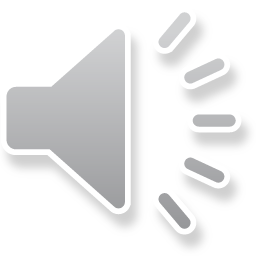 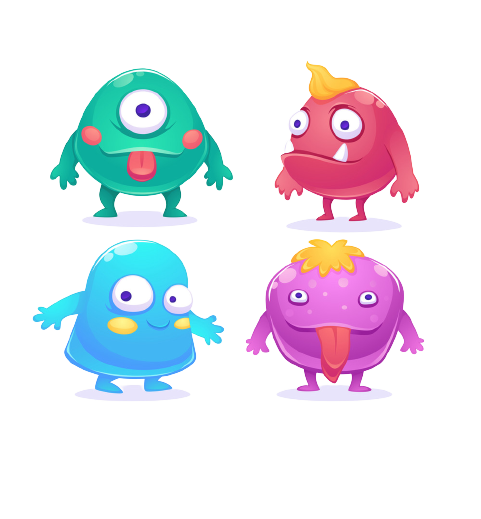 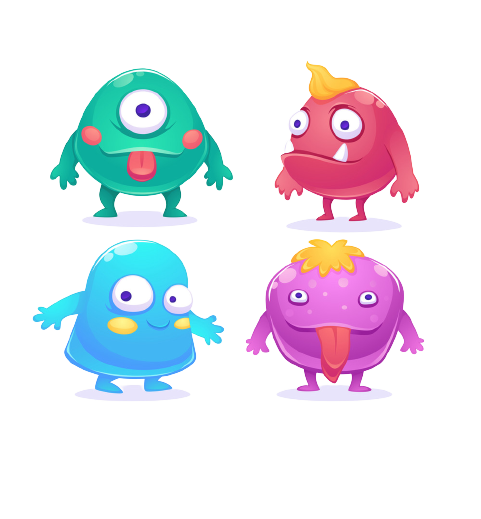 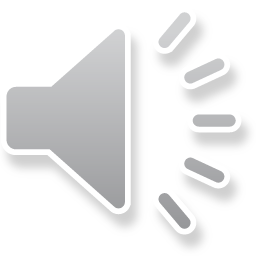 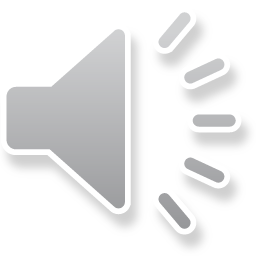 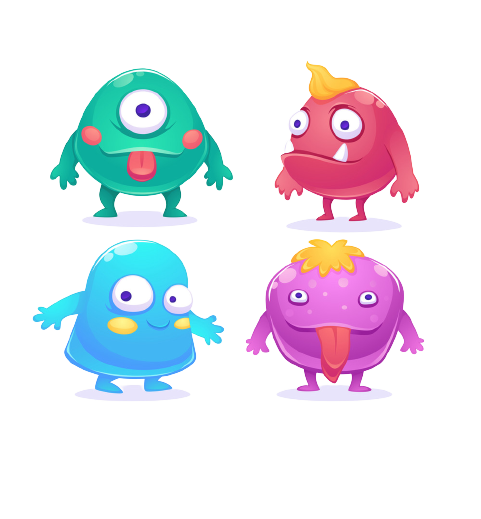 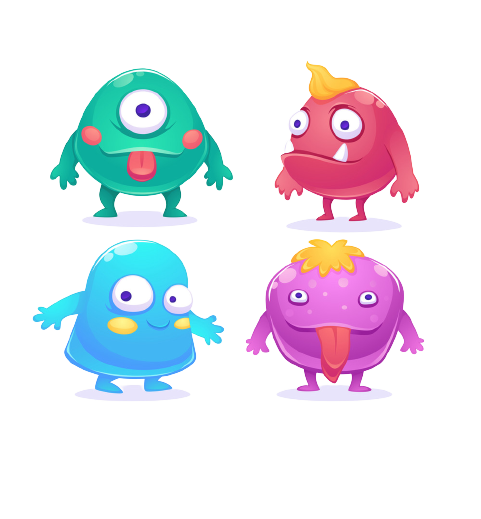 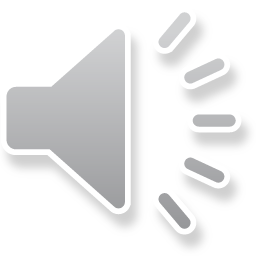 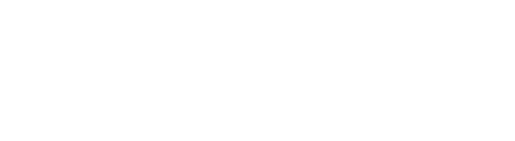 [Speaker Notes: Click vào quái vật để đi đến câu hỏi]
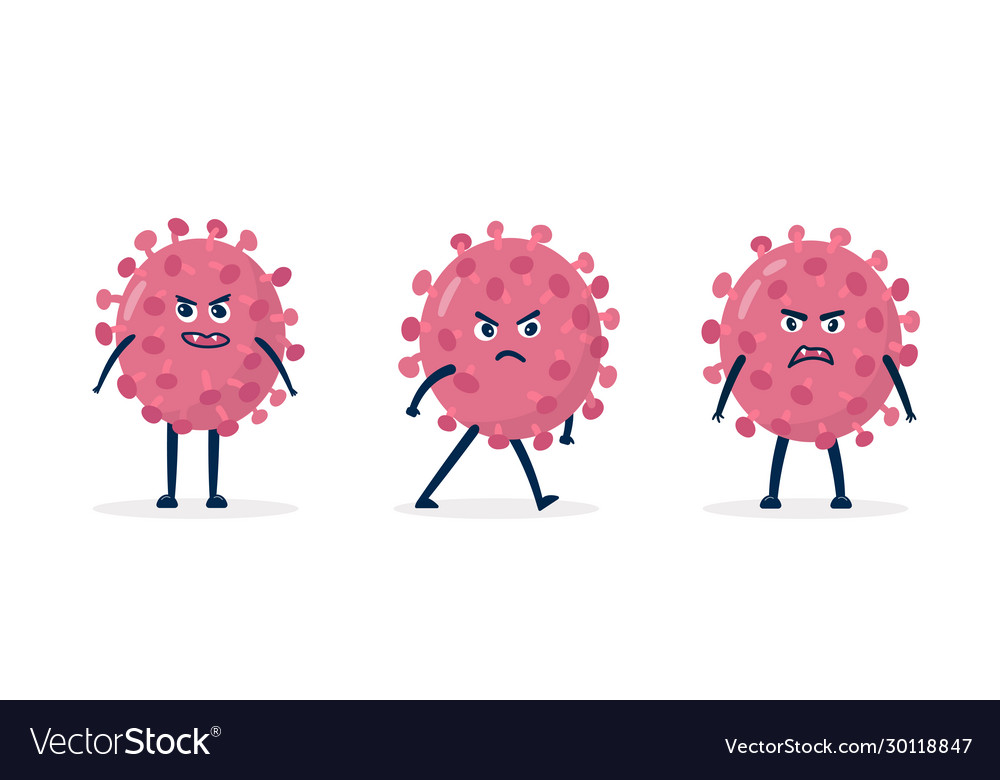 ?
3
A
4
B
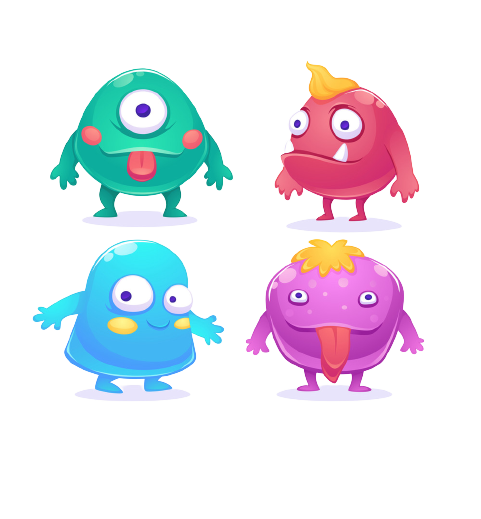 5
C
[Speaker Notes: Click vào quái vật để quay về]
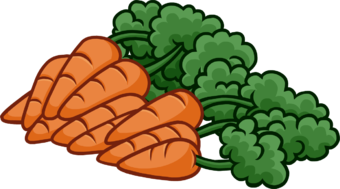 ?
8
A
9
B
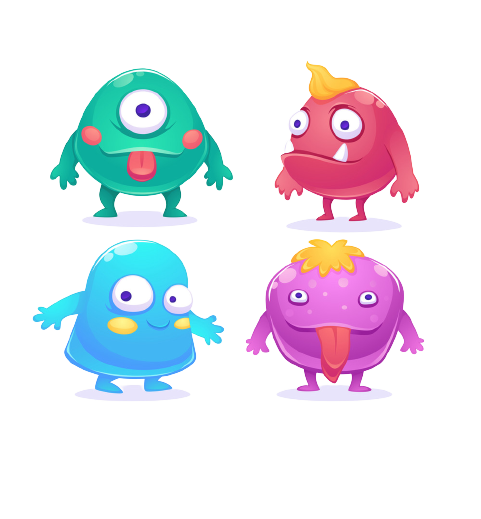 10
C
1
3
5
?
9
6
A
7
B
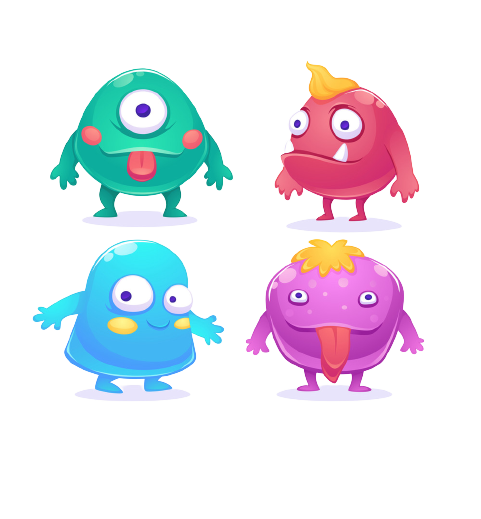 8
C
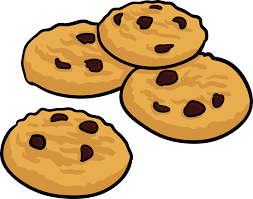 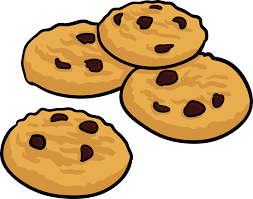 ?
8
A
7
B
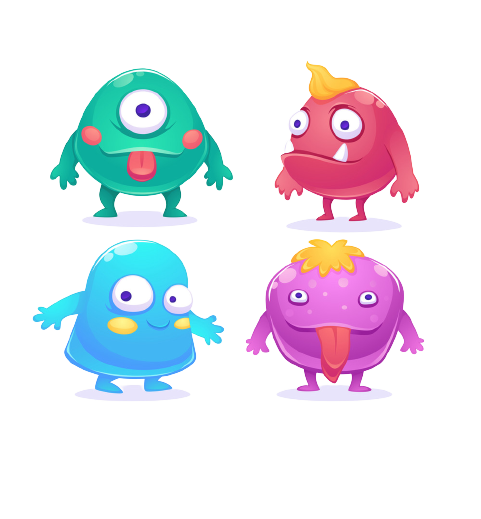 9
C
Chủ đề 1:
CÁC SỐ TỪ 0 ĐẾN 10
BÀI 2
CÁC SỐ 6, 7, 8, 9, 10
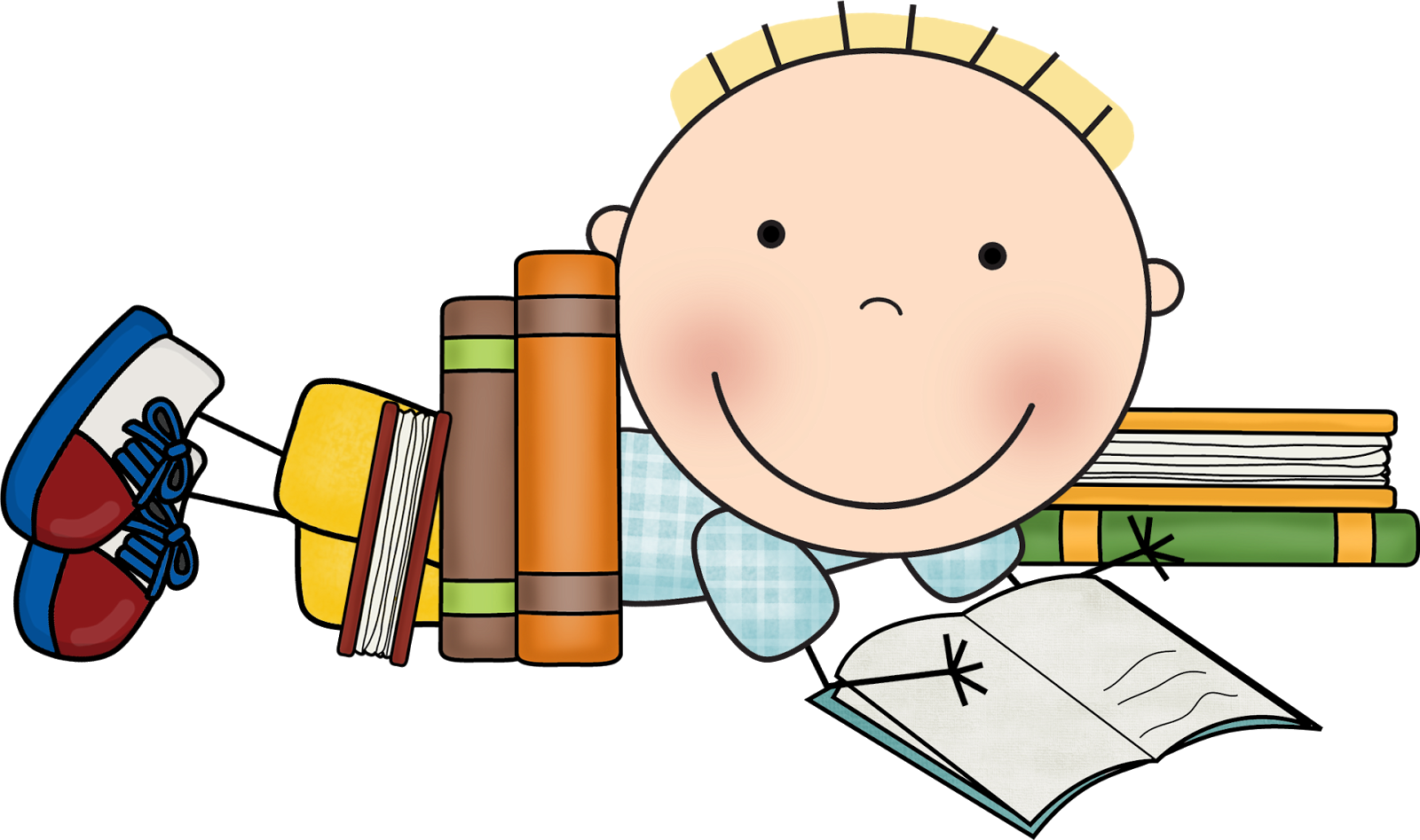 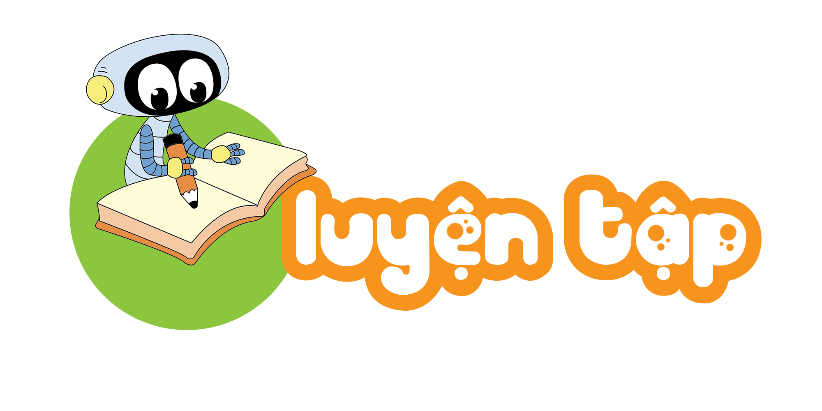 Trang 18
1. Chọn số thích hợp với số con vật.
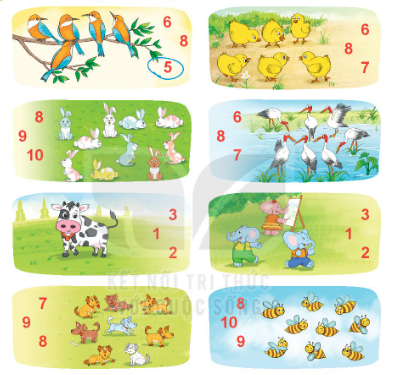 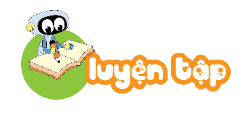 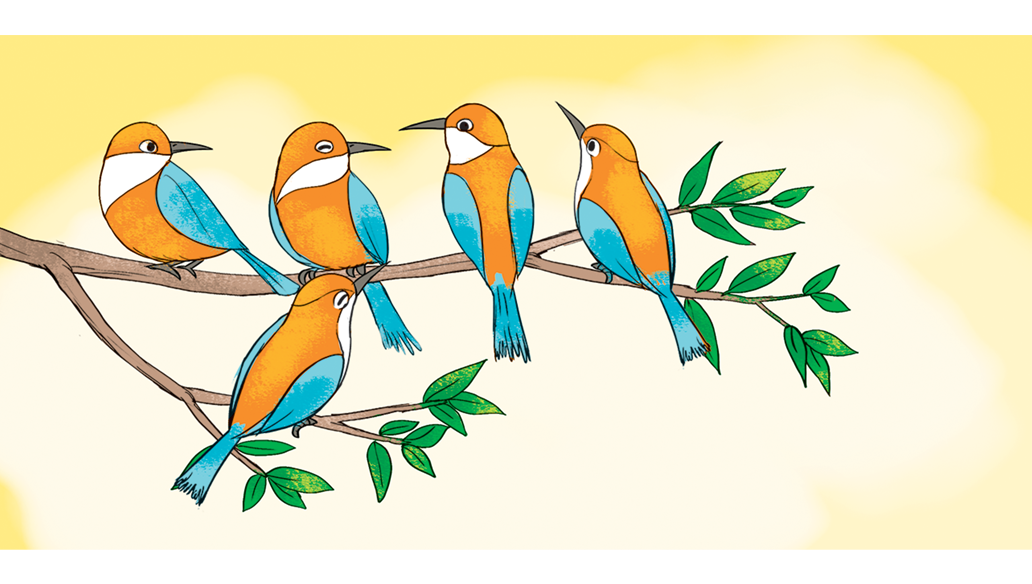 Đố các bạn có bao nhiêu con chim trong hình?
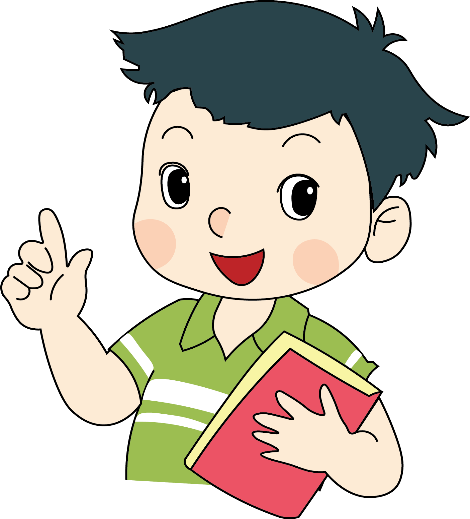 6
8
5
[Speaker Notes: Click vào từng số để ra đán án đúng]
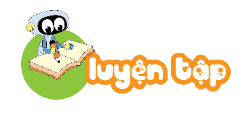 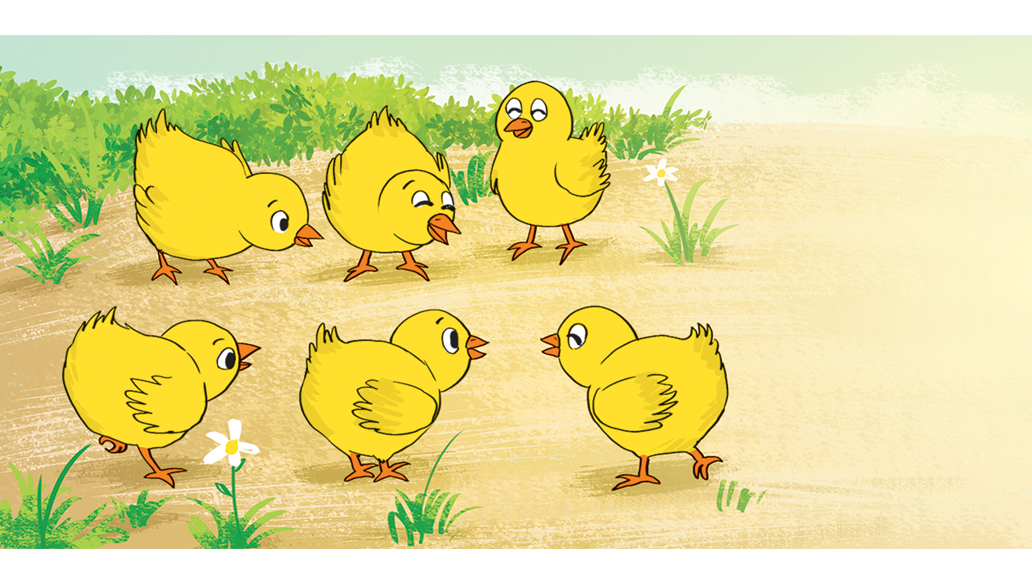 Đố các bạn có bao nhiêu con gà trong hình?
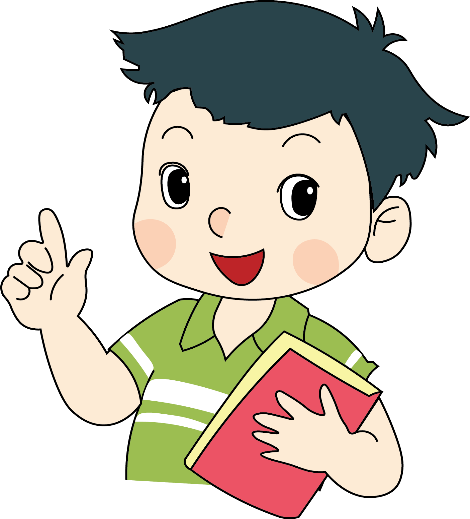 6
8
7
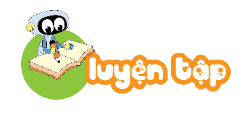 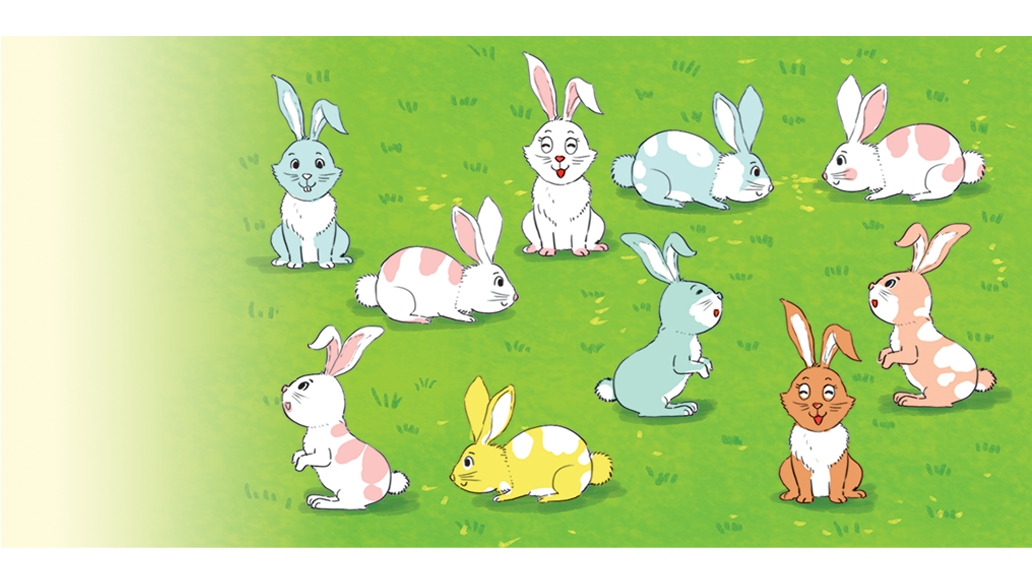 Đố các bạn có bao nhiêu con thỏ trong hình?
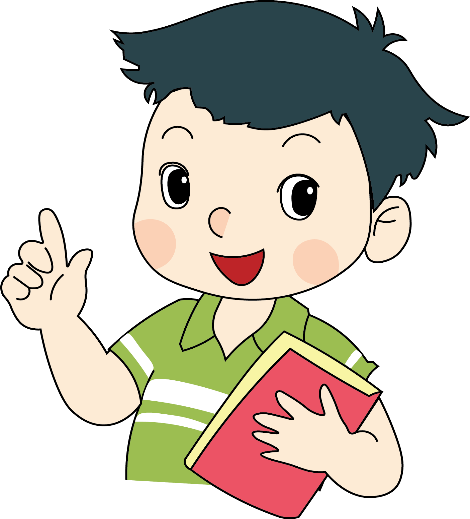 8
9
10
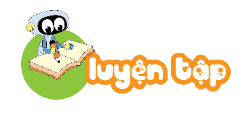 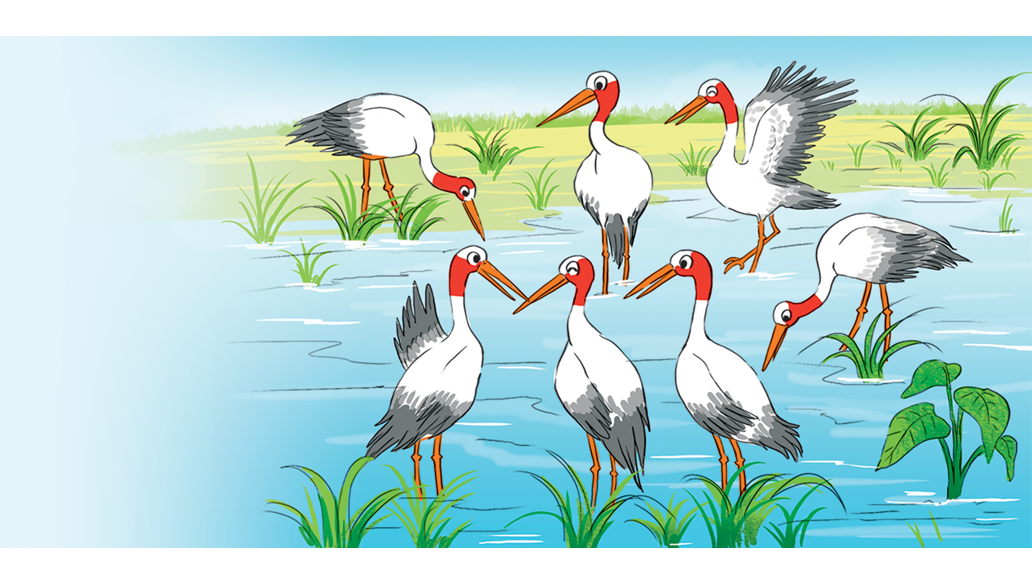 Đố các bạn có bao nhiêu con cò trong hình?
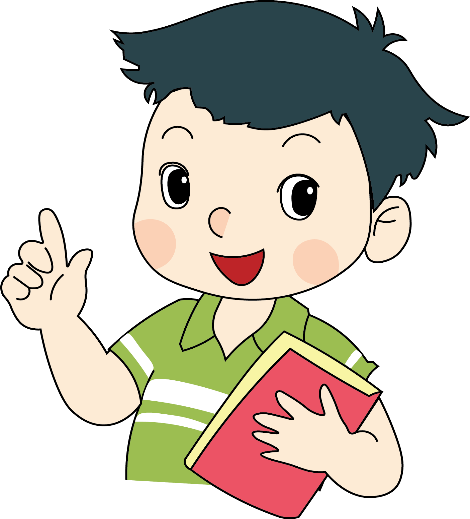 6
8
7
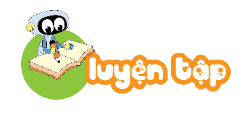 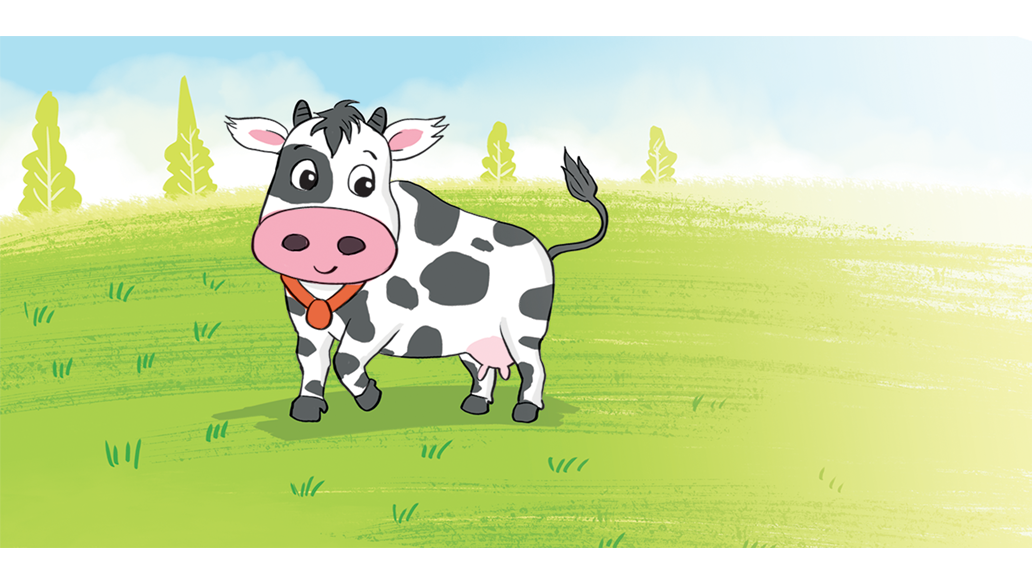 Đố các bạn có bao nhiêu con bò trong hình?
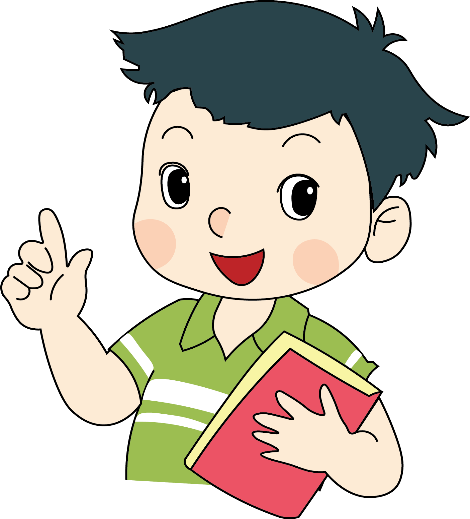 3
1
2
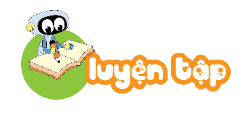 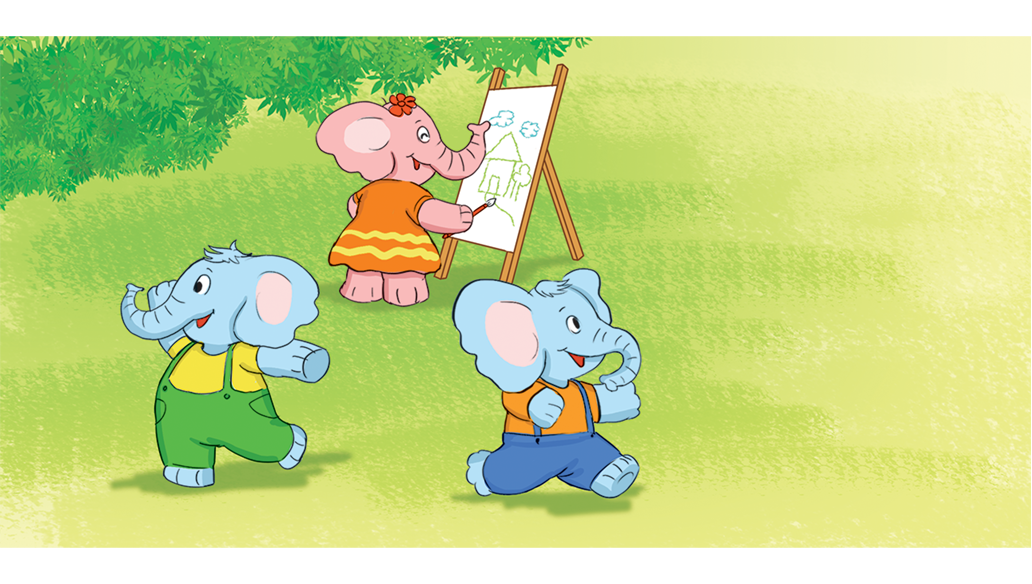 Đố các bạn có bao nhiêu con voi trong hình?
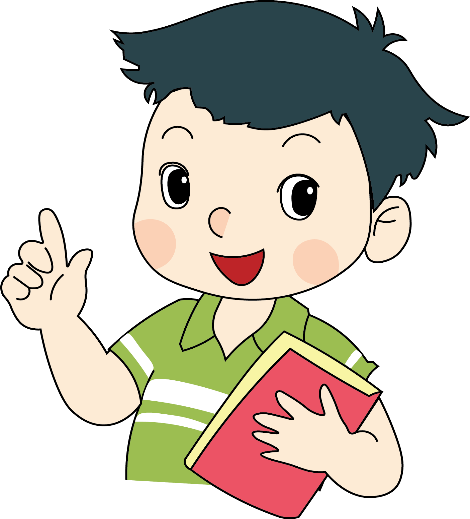 3
1
2
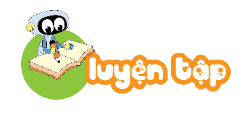 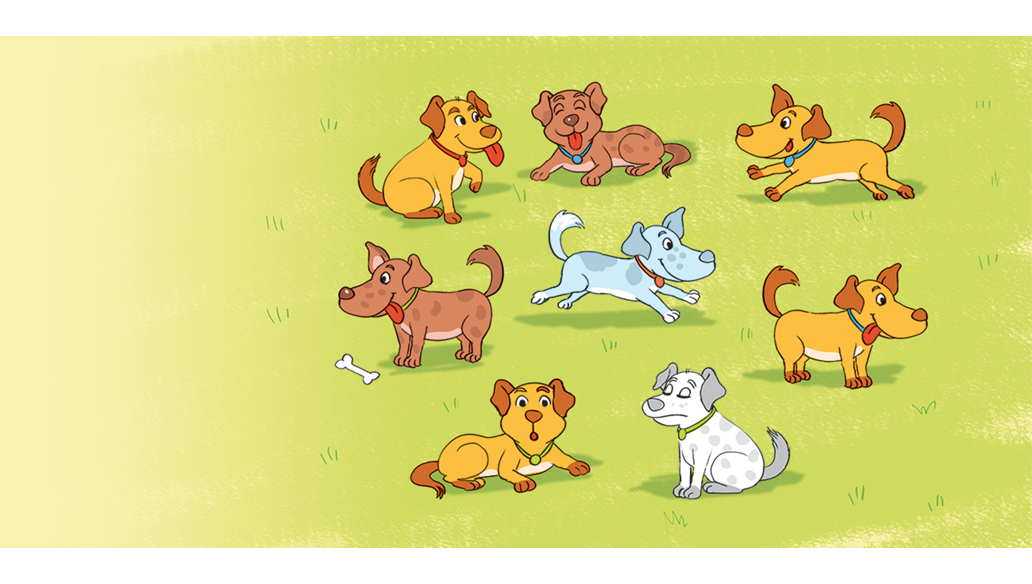 Đố các bạn có bao nhiêu con chó trong hình?
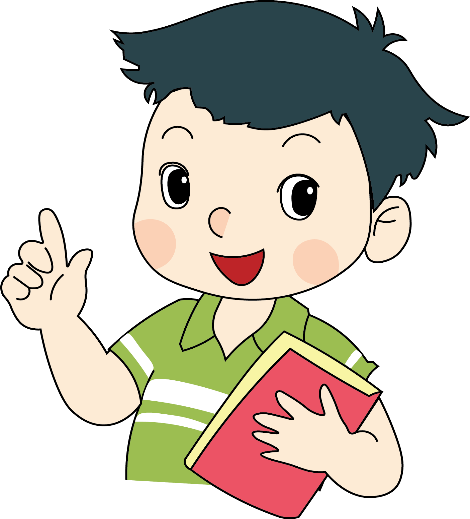 7
9
8
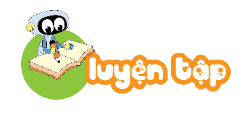 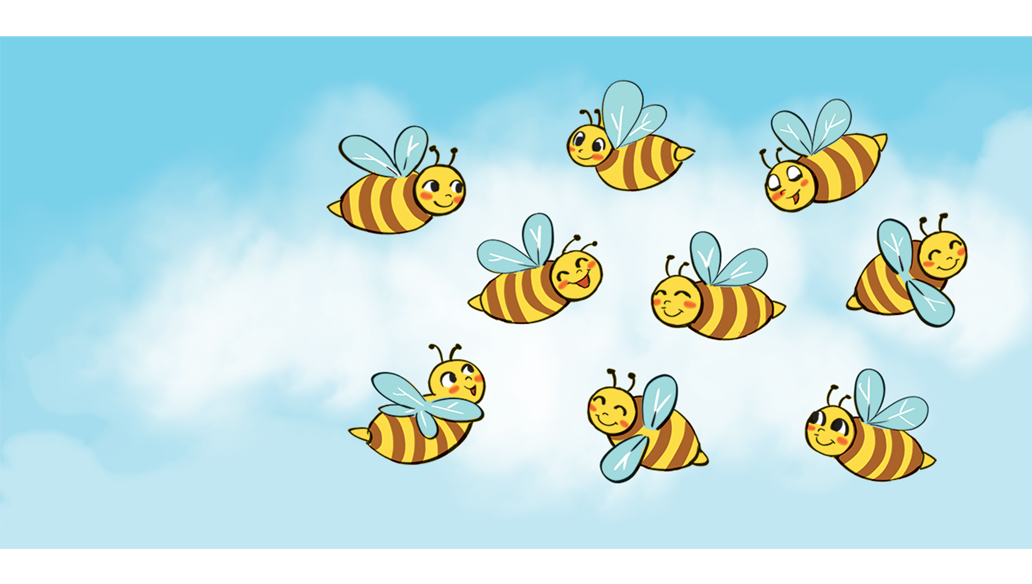 Đố các bạn có bao nhiêu con ong trong hình?
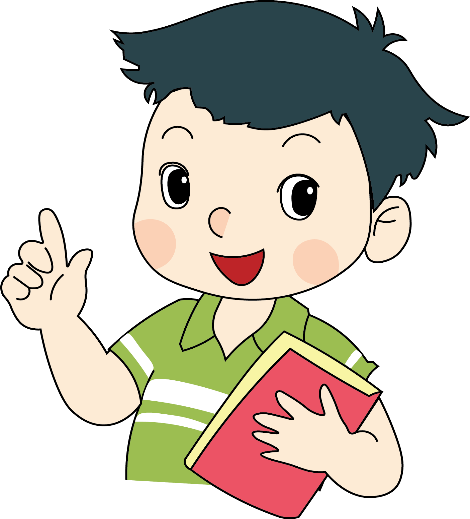 8
10
9
2. Chọn câu trả lời đúng.
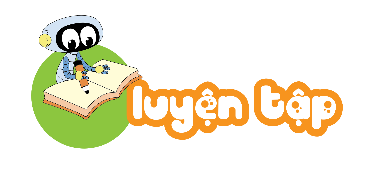 Cho thêm trứng vào khay để trong khay có 
8 quả trứng
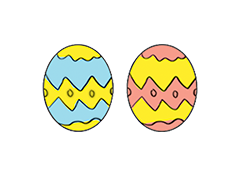 A.
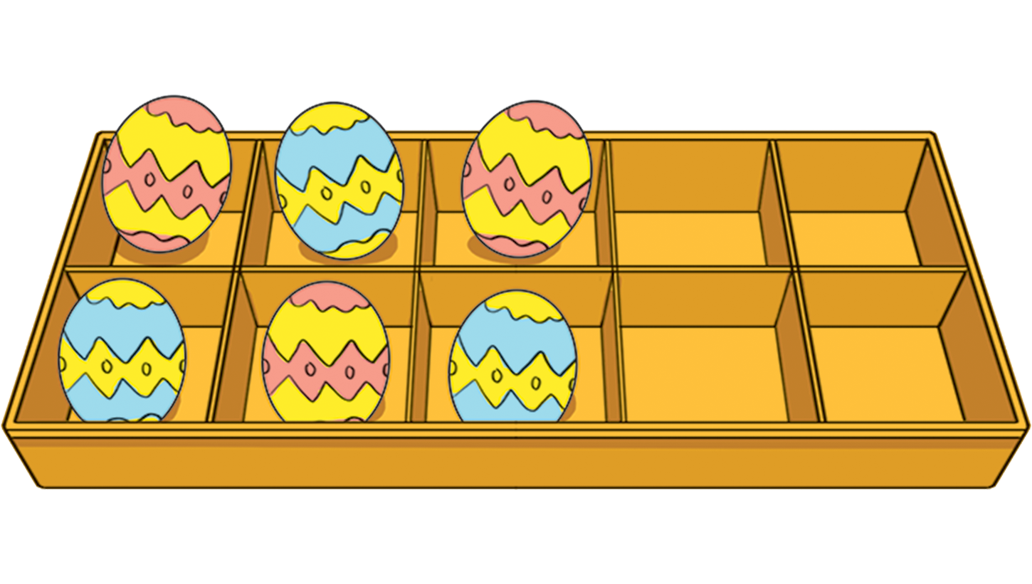 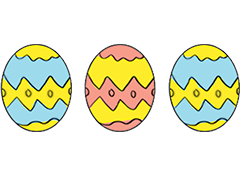 B.
[Speaker Notes: Click vào a để trứng di chuyển vào khay]
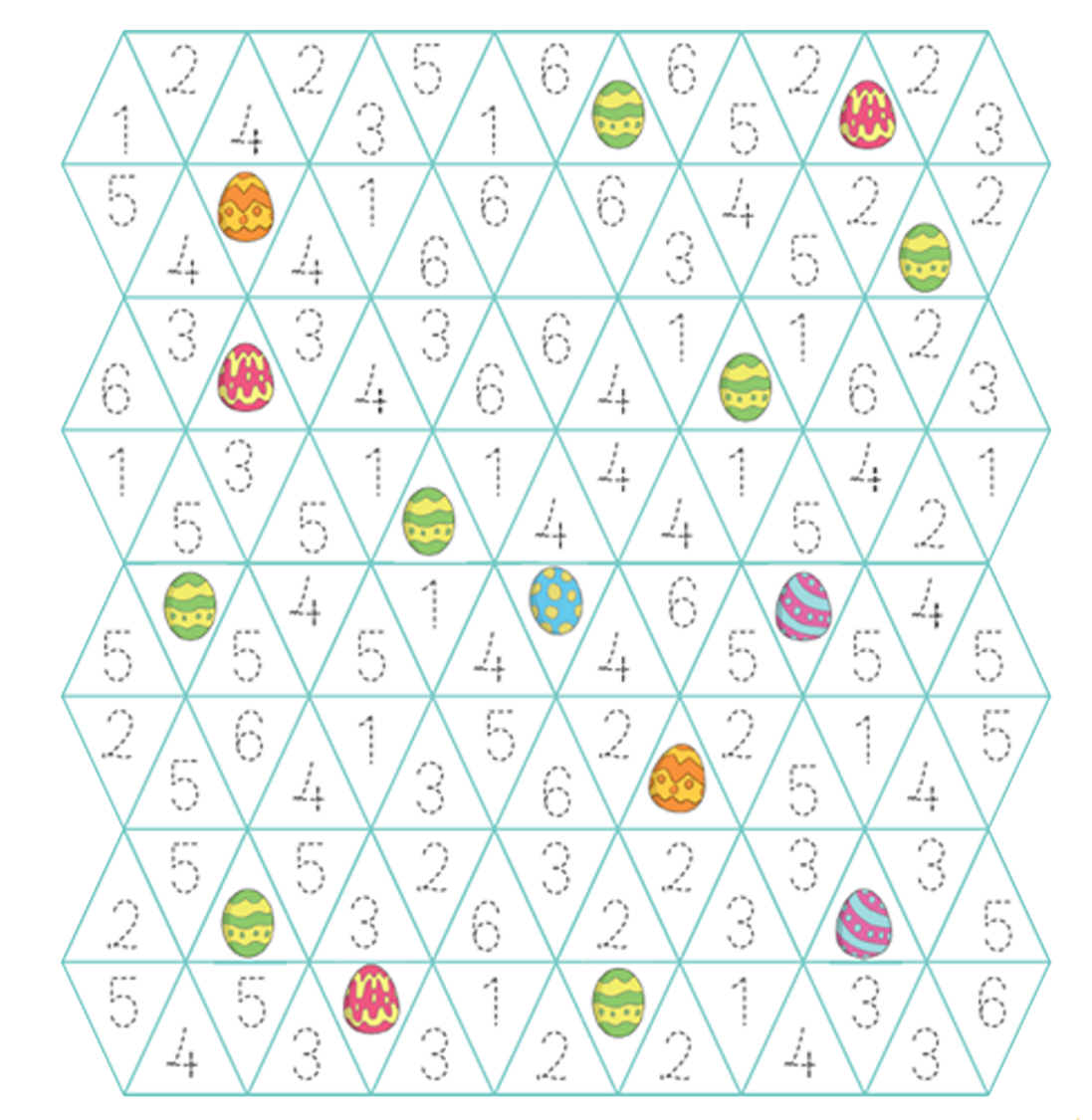 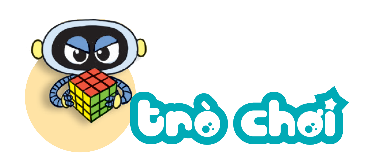 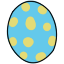 Cách chơi:
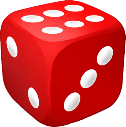 1. Tung xúc xắc.
Mặt 6 chấm
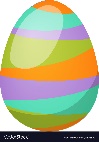 2. Tìm trứng có số tương ứng với số chấm trên mặt xúc xắc.
3. Lấy 1 quả trứng tìm được về.
[Speaker Notes: GV HD HS chơi ở lớp]
VẬN DỤNG
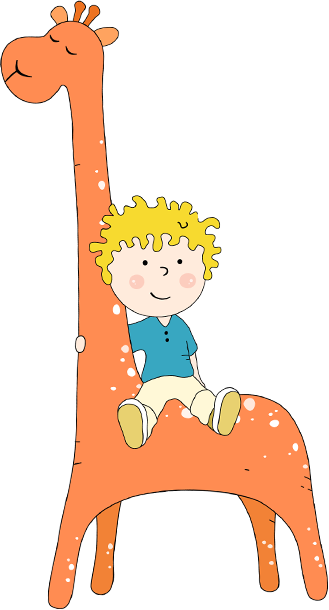 [Speaker Notes: Kho ppt Phan Linh_0916.604.268
Tác giả bộ ppt Toán + TV SGK mới: Phan Thị Linh – Đà Nẵng
Sđt lh: 0916.604.268
+ Zalo: 0916.604.268
+ Facebook cá nhân: https://www.facebook.com/nhilinh.phan/
+ Nhóm chia sẻ tài liệu: https://www.facebook.com/groups/443096903751589
Hãy liên hệ chính chủ sản phẩm để được hỗ trợ và đồng hành trong suốt năm học nhé!]
DẶN DÒ
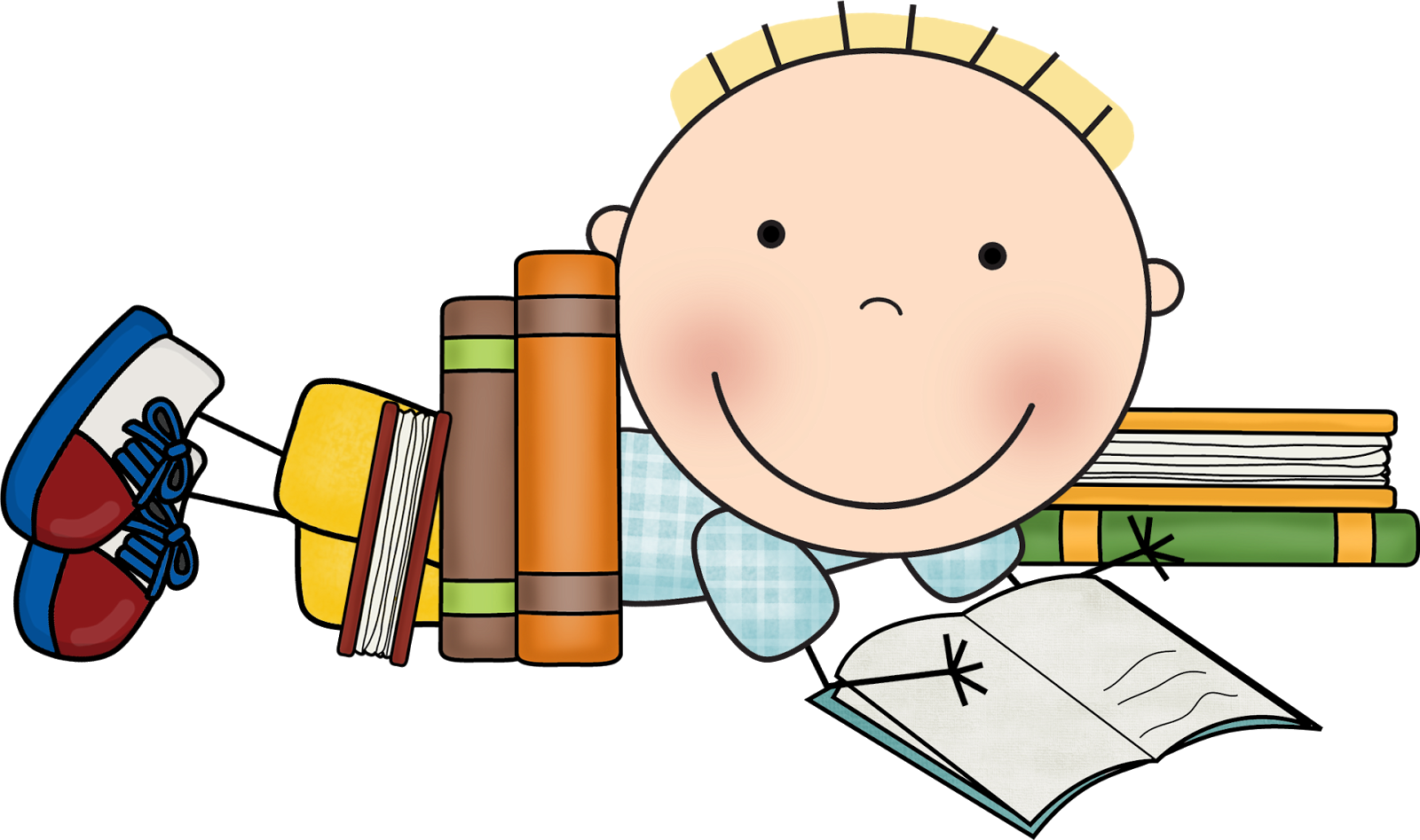 [Speaker Notes: Kho ppt Phan Linh_0916.604.268
Tác giả bộ ppt Toán + TV SGK mới: Phan Thị Linh – Đà Nẵng
Sđt lh: 0916.604.268
+ Zalo: 0916.604.268
+ Facebook cá nhân: https://www.facebook.com/nhilinh.phan/
+ Nhóm chia sẻ tài liệu: https://www.facebook.com/groups/443096903751589
Hãy liên hệ chính chủ sản phẩm để được hỗ trợ và đồng hành trong suốt năm học nhé!]
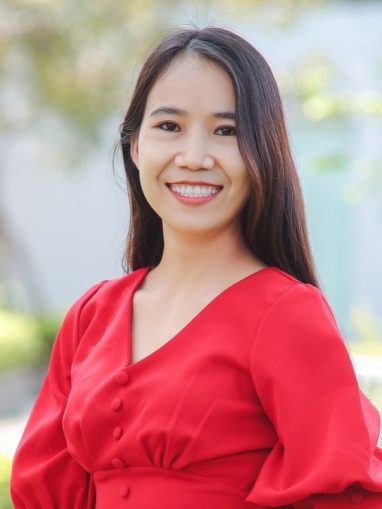 Người soạn	: Phan Thị Linh
Năm sinh		: 1990
Đơn vị công tác	: 
LH		: 0916.604.268
Email		: linhpt33@fe.edu.vn
Thân chào Quý Thầy Cô!
Người soạn rất mong nhận được phản hồi và góp ý từ Quý Thầy Cô để bộ giáo án ppt được hoàn thiện hơn.
Mọi thông tin phản hồi mong được QTC gửi về:
+ Zalo: 0916.604.268
+ Facebook cá nhân: https://www.facebook.com/nhilinh.phan/
+ Nhóm chia sẻ tài liệu: https://www.facebook.com/groups/443096903751589
* Thầy cô có thể liên hệ khi cần được hỗ trợ soạn giáo án điện tử.
TRỌN BỘ PPT CÓ TỐN PHÍ